1er Séminaire National sur les Produits Bioactifs et Valorisation de la Biomasse, (SNPBVB-1), 16 et 17 Novembre 2021
Titre/Title
Noms et Prénoms des auteurs
@ courriel
affiliations
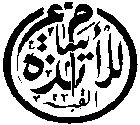 Logo du Laboratoire Etablissement
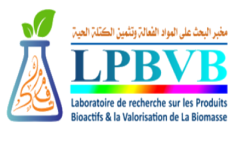 CA.X.X
Résumé/Abstract
2. Méthodologie expérimentale/
Experimental methodology
3. Résultats et Discussion/Results and discussion
Figure, Tableau, Illustration/Figure, Table, Illustration
6. Remerciements
/Acknowledgments
4. Conclusion
5. References